Team Girls on the move
Meningvormend deel landelijke raad juni 2017
Ontdek girls on the move
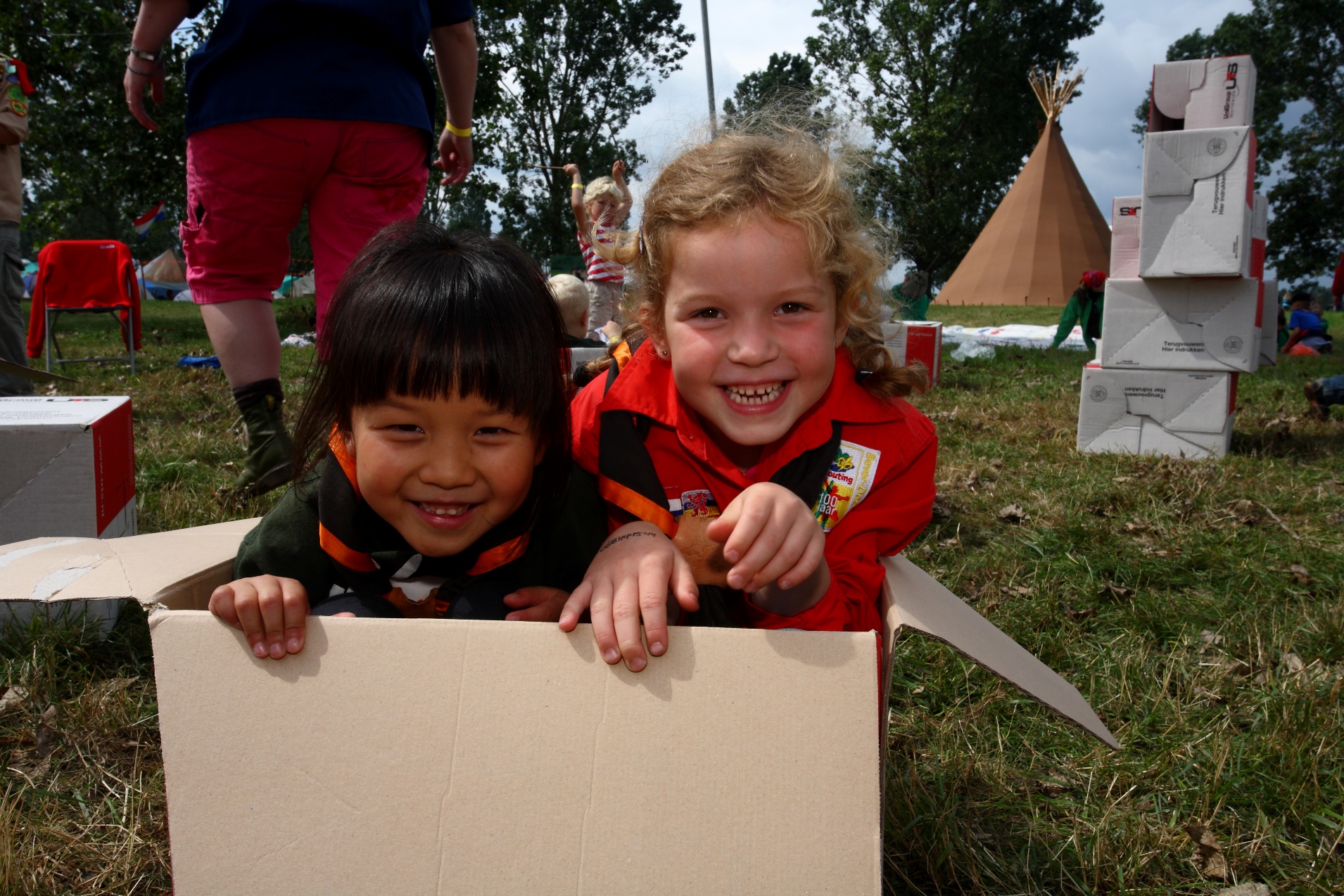 Toekomstthema’s
Samenwerken & Verbinden
Open & Divers
Ontwikkeling & Uitdaging
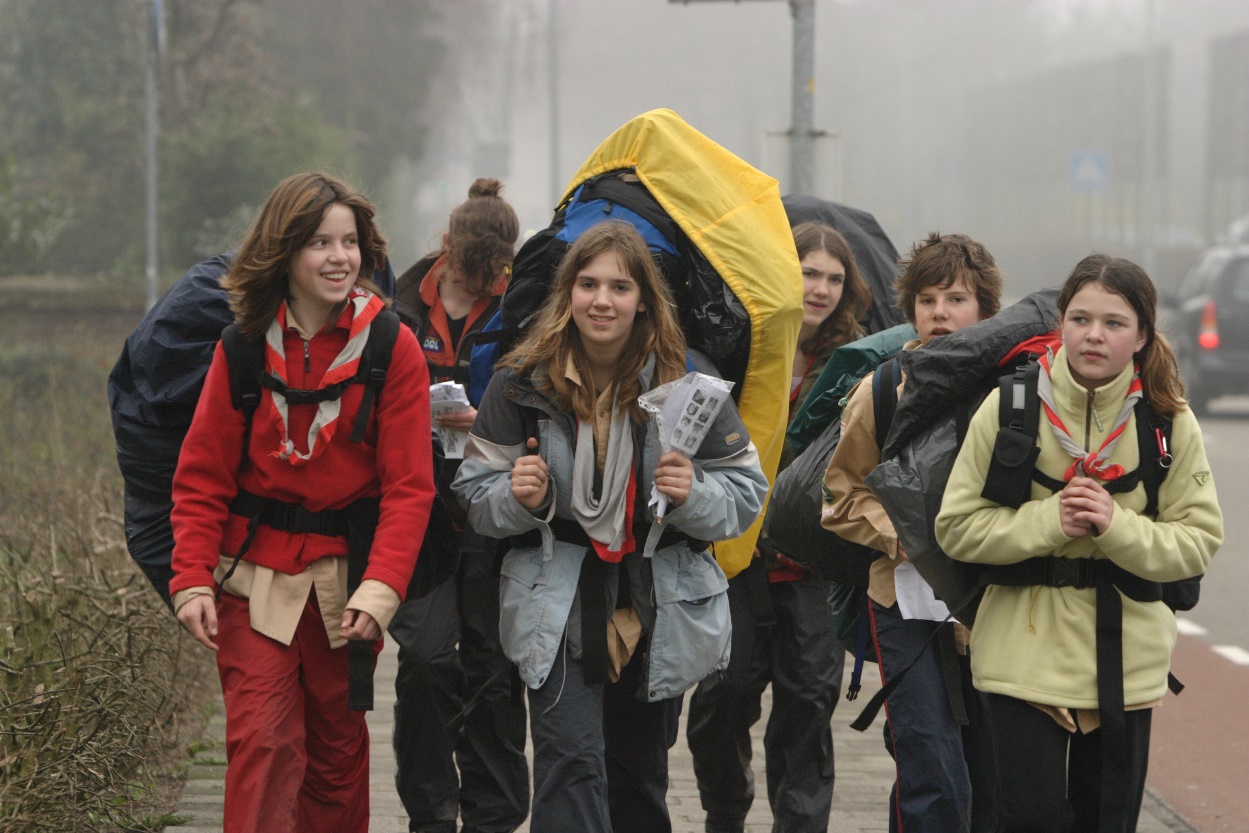 Urgentie
Van 40% meisjes, naar 36,7 % meisjes/vrouwen
Daling aantal speleenheden welpen en scouts 
Daling jeugdleden bij meisjes sterker dan bij jongens
Minder nieuwe meisjes bij bevers en welpen
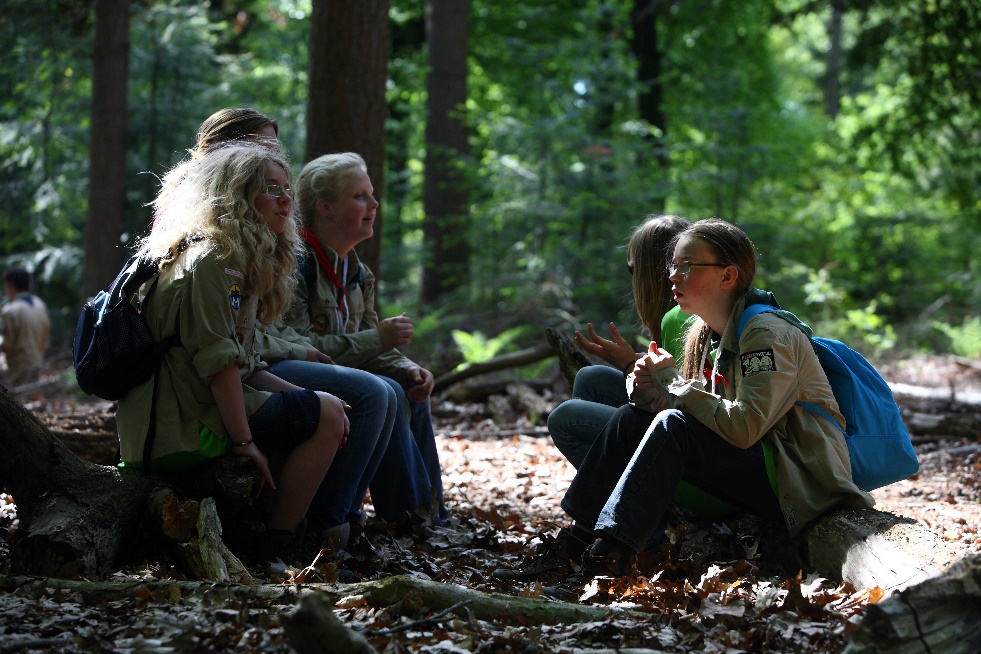 Behoefte aan verdere analyse data (intern/extern)
36,7 % meisjes bij Scouting
Wat is er anders?
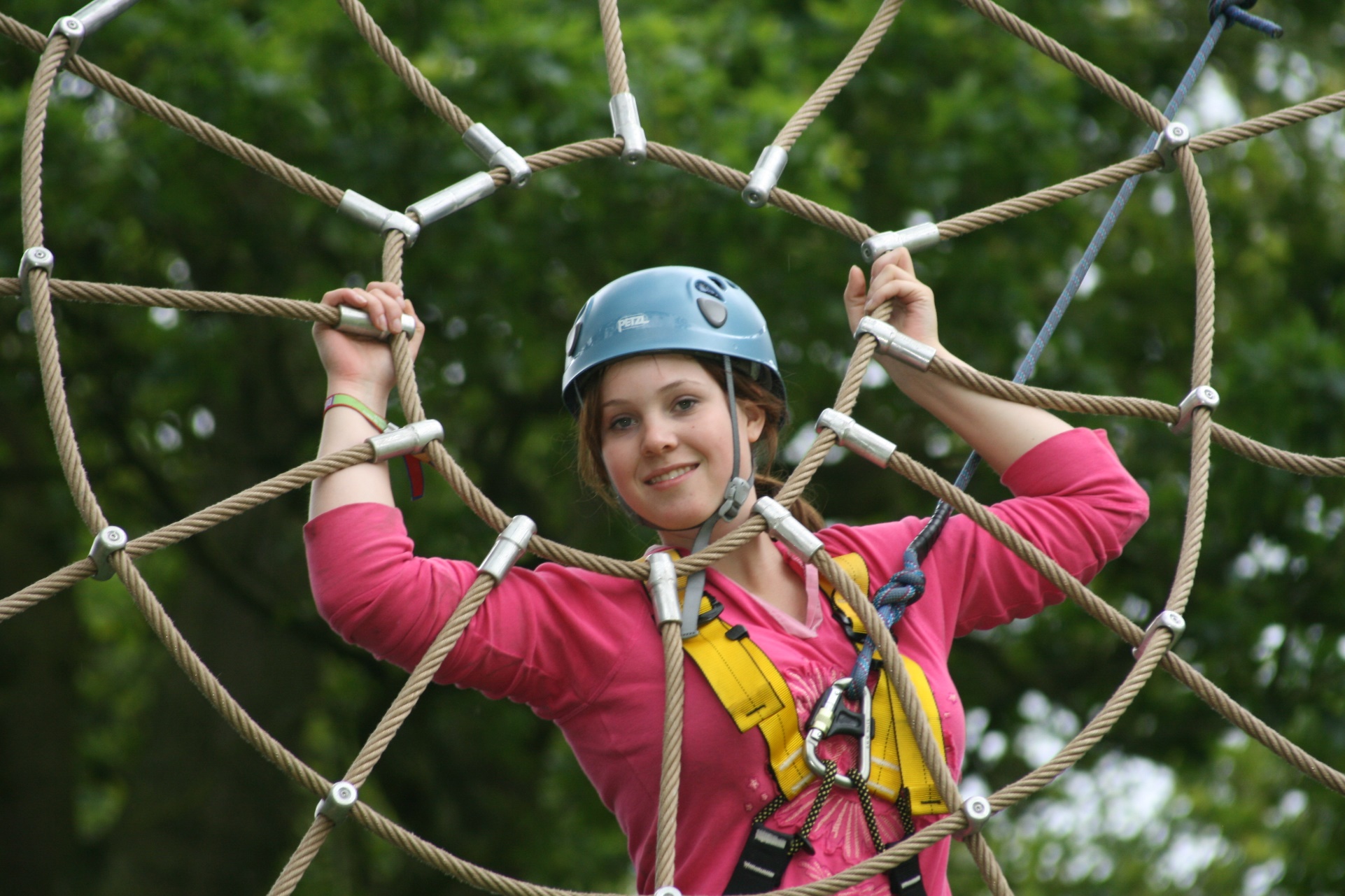 Waarom?
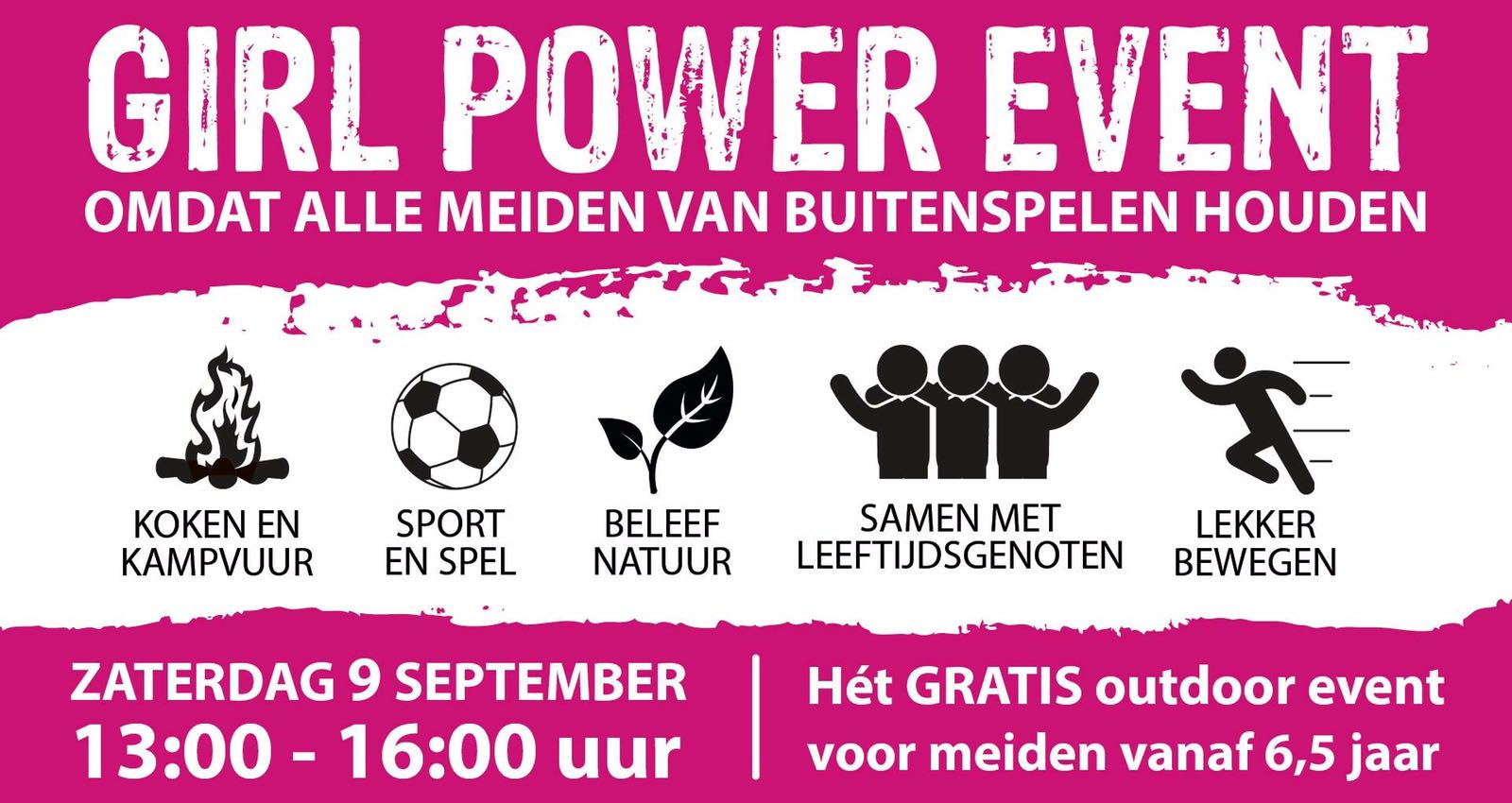 Kansen
Groei door inzet op meisjes
Bij Scouting potentiële groei van 20.000 leden!
Sluit aan bij Toekomstvisie
Externe funding via WAGGGS
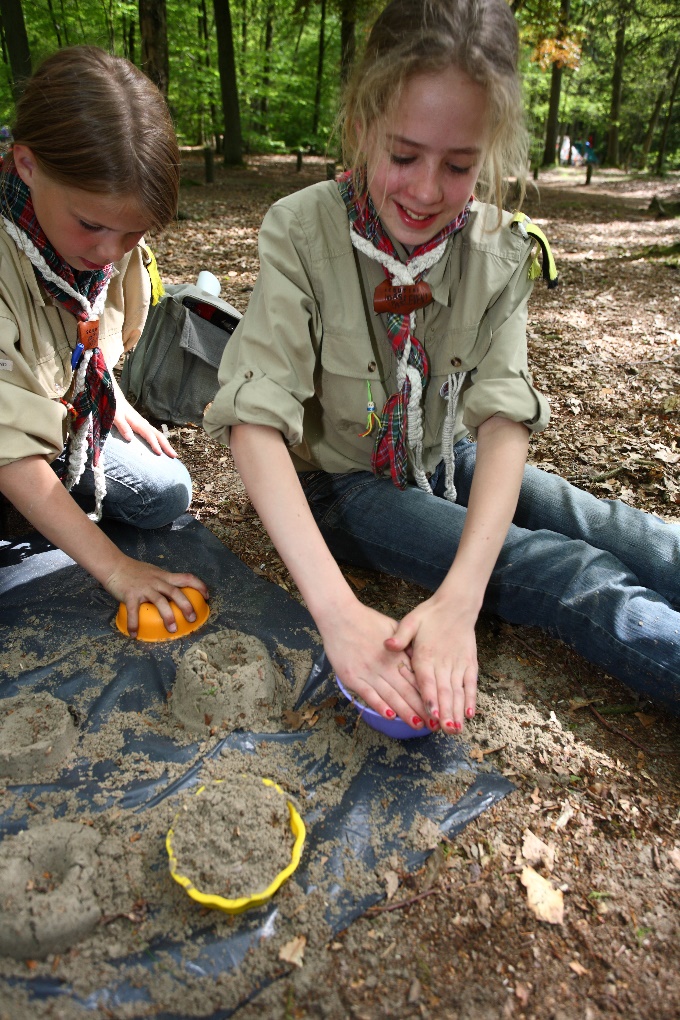 Free being me
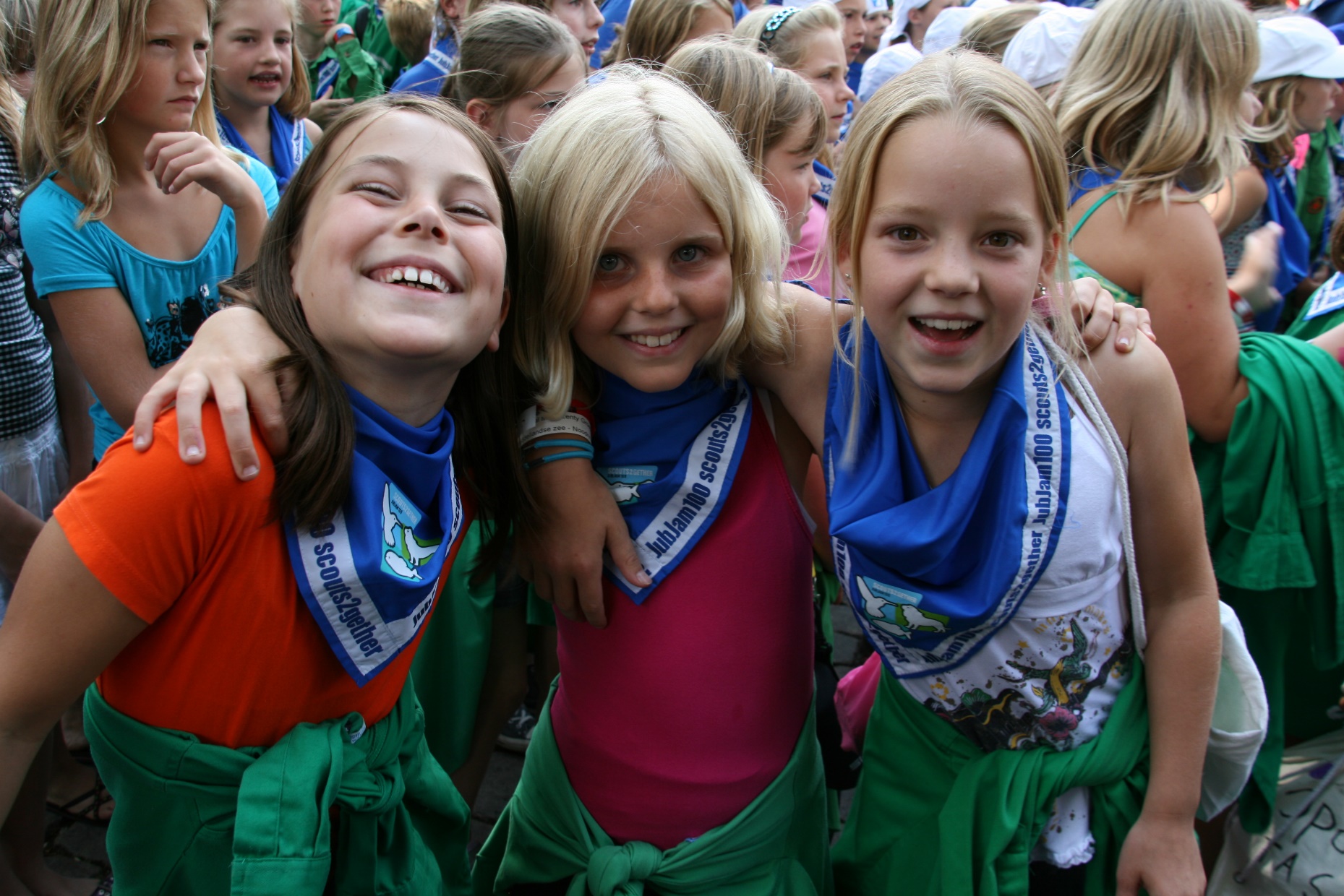 Doel meningsvormend deel
Meedenken op ideeën (komende 3 maanden tot plan)
Waarop inzetten als we meer meisjes willen werven?
Waarop inzetten als we Scouting voor meer meisjes uit ondervertegenwoordigde gemeenschappen mogelijk willen maken? Denk aan:
	- gezinnen onder de bijstandsgrens
	- migranten
	- vluchtenlingenmeisjes
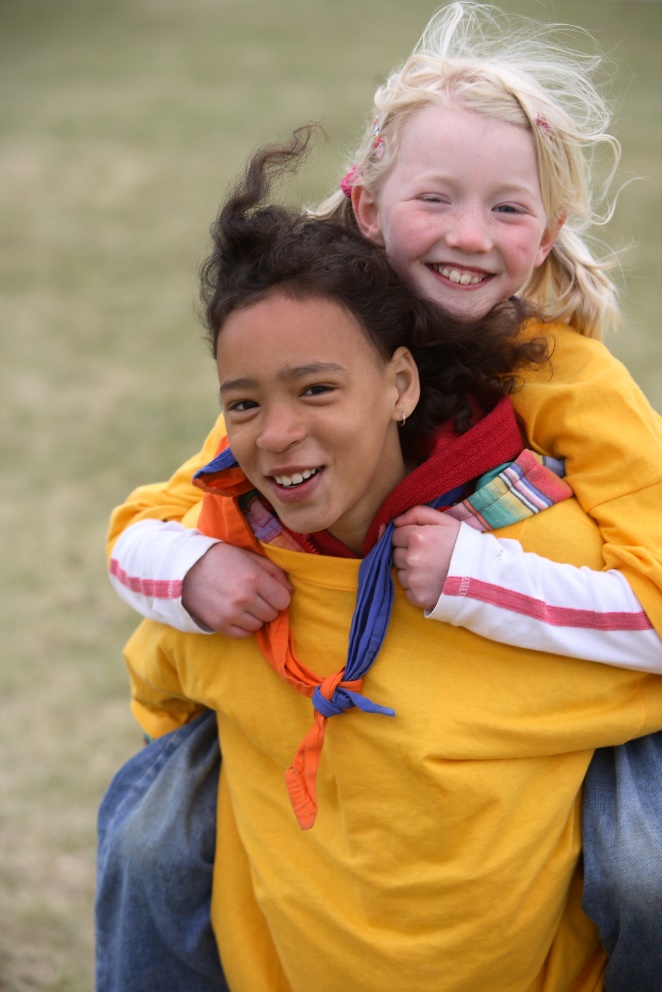 Opzet ochtend